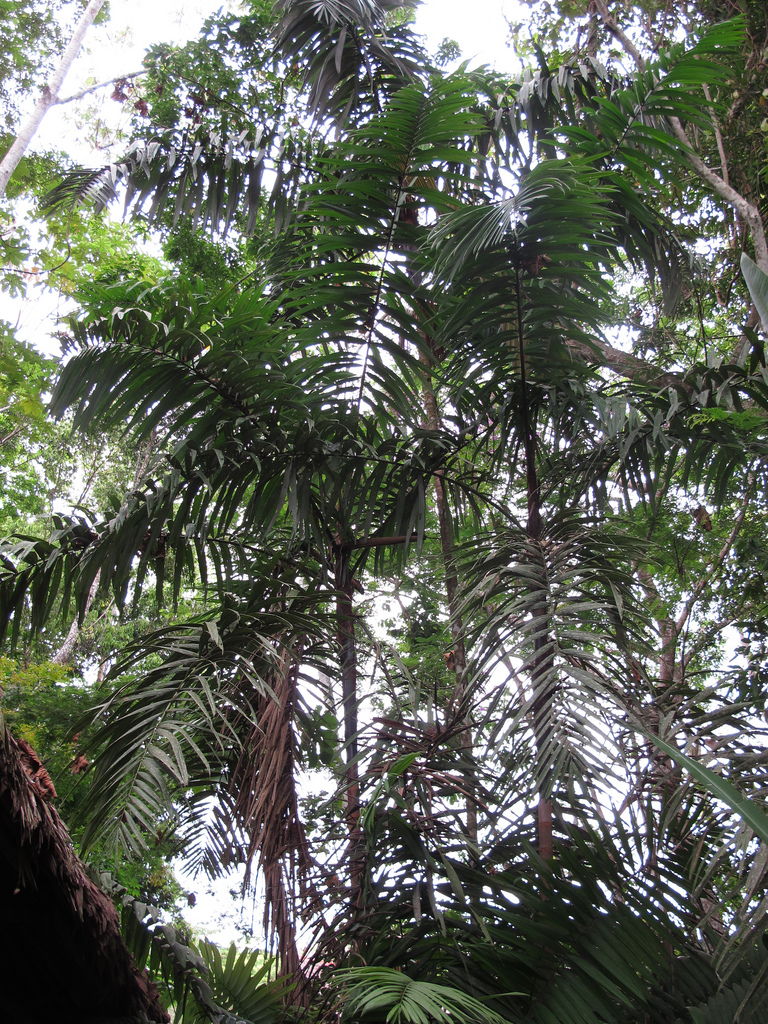 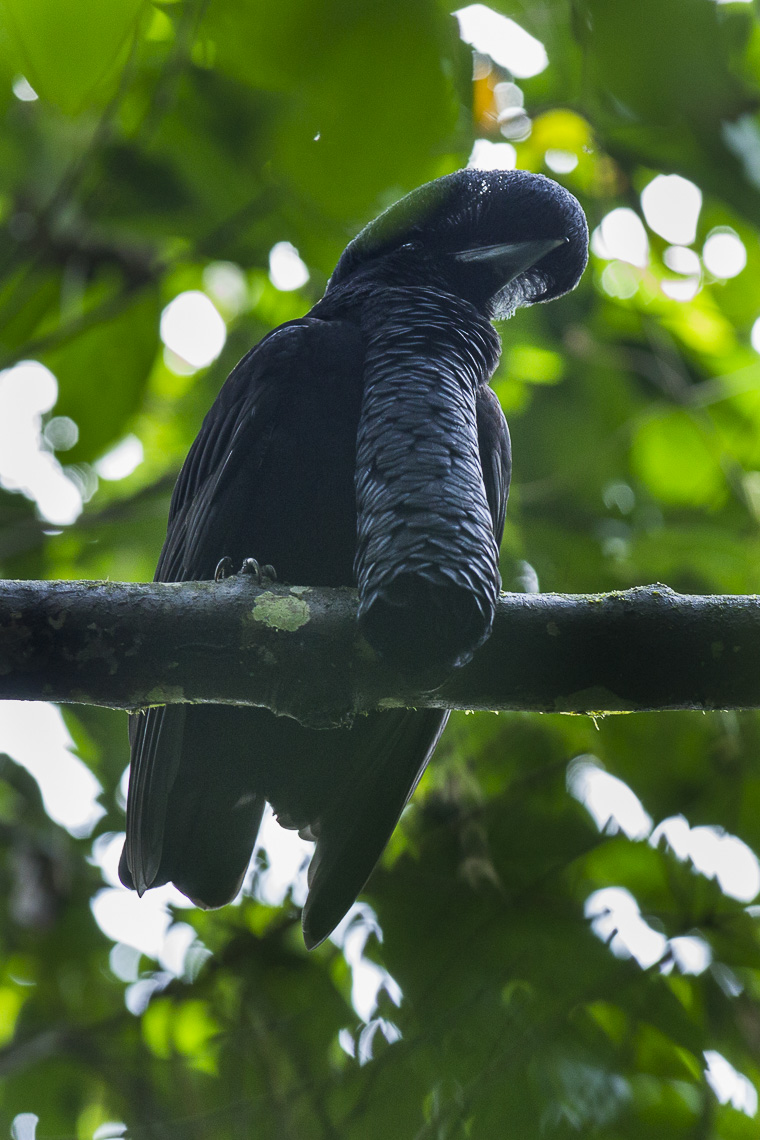 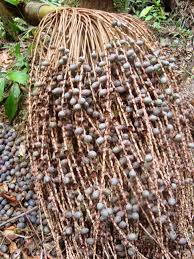 Seed dispersal, mutualisms, and community
[Speaker Notes: For this slide, I actually used an example of a seed dispersal mutualism that I am familiar with in the field – the long-wattled umbrellabird and the palm Oenocarpus bataua in the Ecuadorian Choco. These slides commence after an explanation of mutualisms, and before the shift from population to community ecology in a large lecture-hall style introductory ecology & evolutionary biology course for primarily non-biology majors. Photos from creative commons.]
A Tropical Rainforest
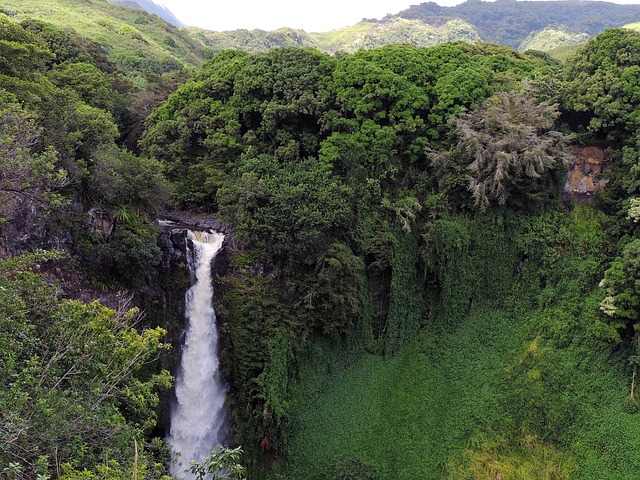 GREEN STUFF
What processes lead to patterns of species distributions within this complex ecological community?
[Speaker Notes: I know this slide is a bit silly, but the students seemed to like it – there was laughter. With this slide, I wanted students to think of the interspecific interactions and complex processes that build an ecosystem like a tropical rainforest. I also wanted to introduce the big “why” for the importance of studying seed dispersal. Photo from CC.]
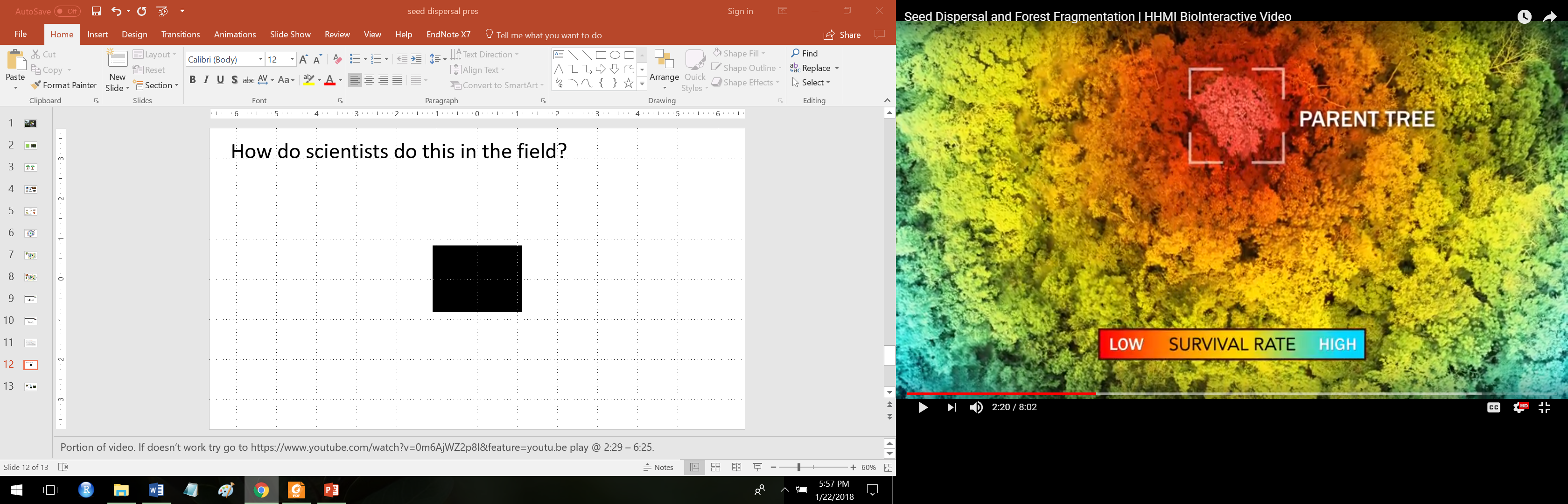 Seed Dispersal
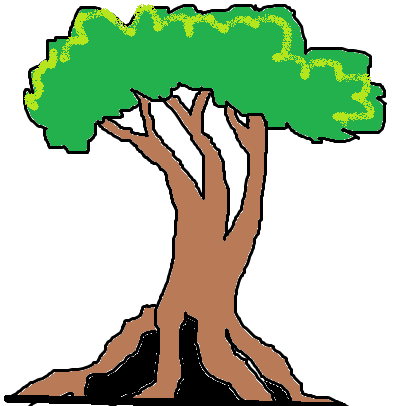 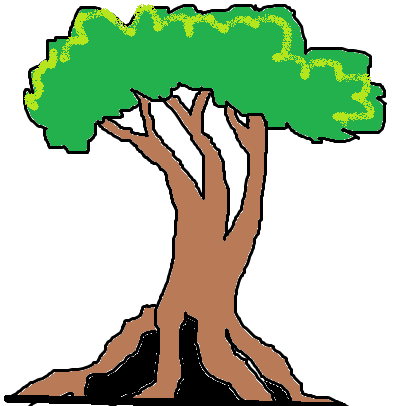 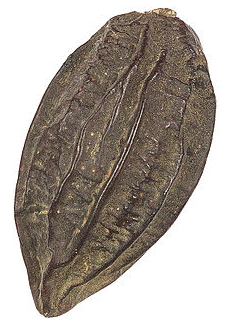 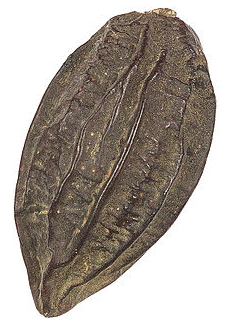 Seed falls straight down
[Speaker Notes: With this slide (it’s animated), I explain why seed dispersal away from a parent tree might evolve. I had originally planned to show a clip of the video that covers this, but I ran out of time so I took a screenshot of the graphic from the video explain the relationship between seedling survival and distance from the parent tree.]
Seed Dispersal Vectors
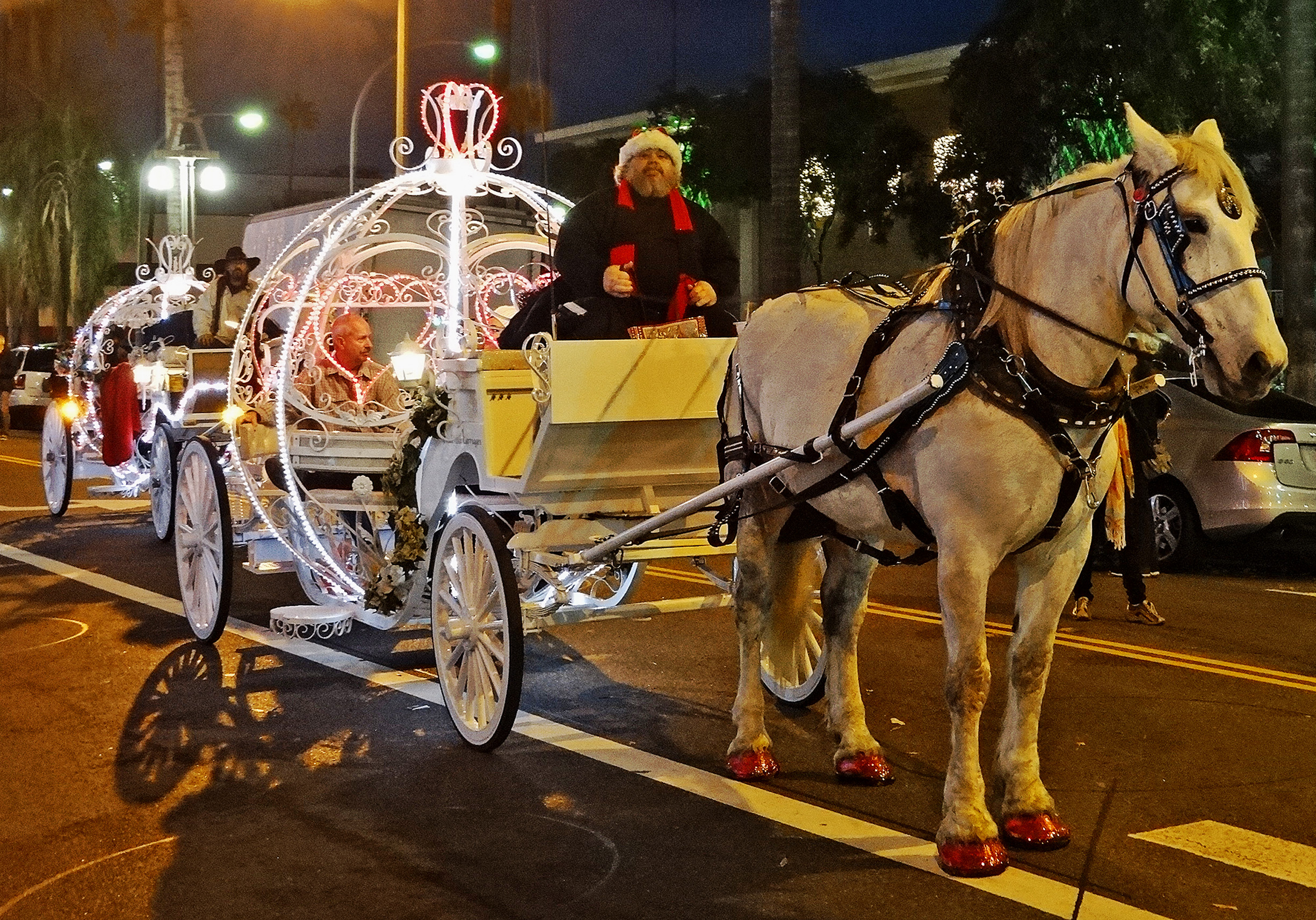 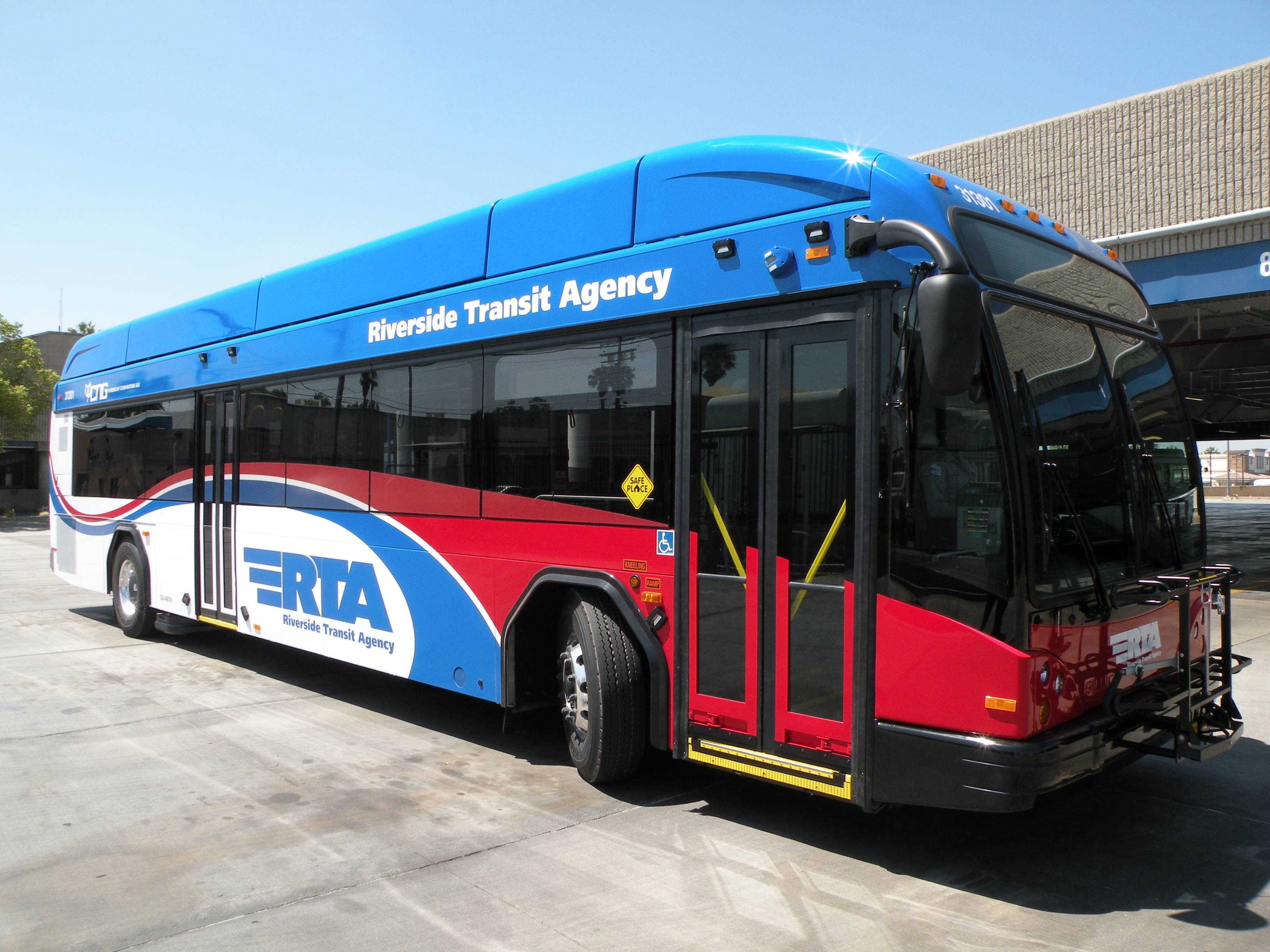 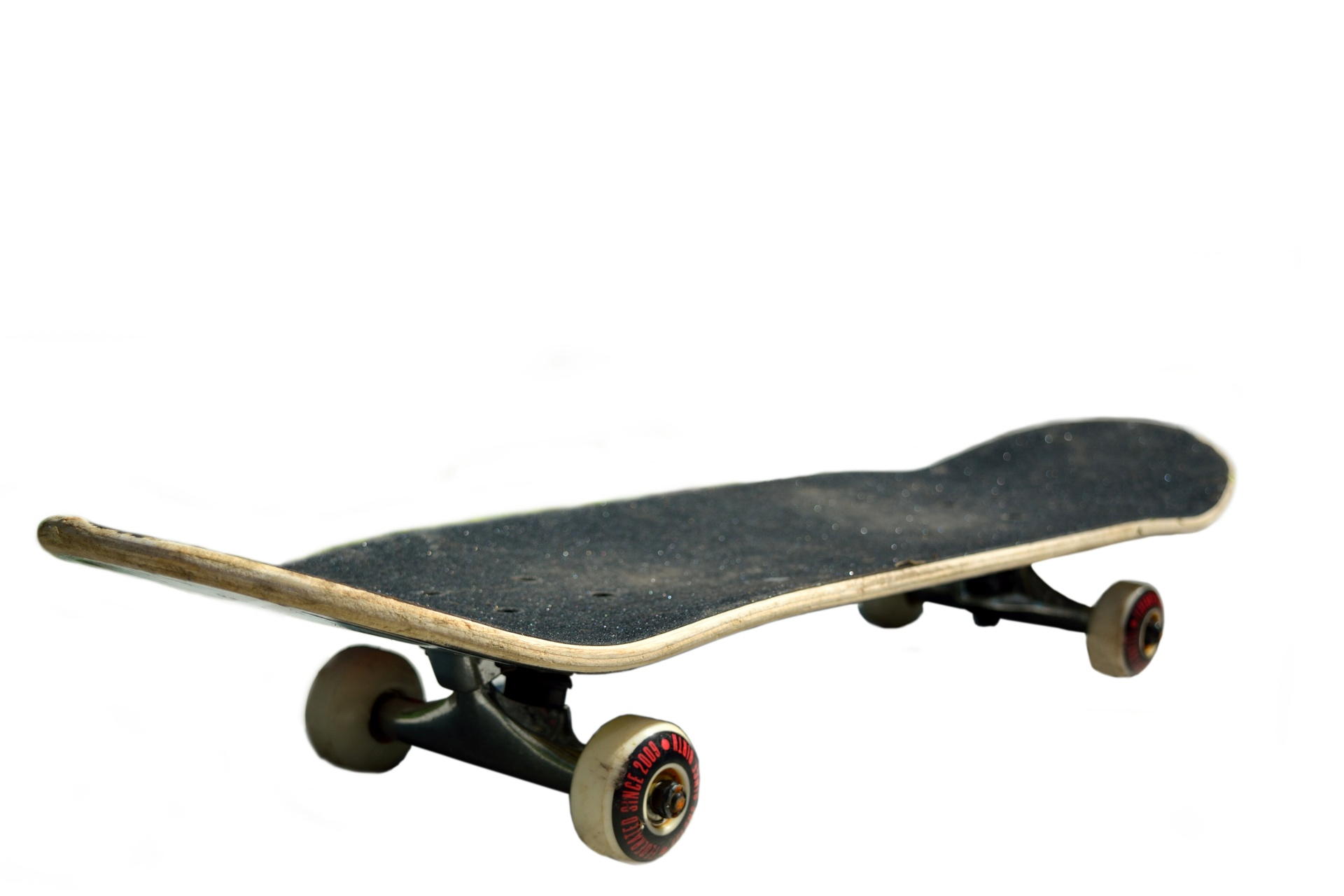 ?
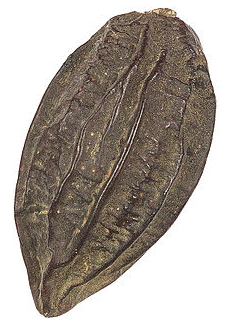 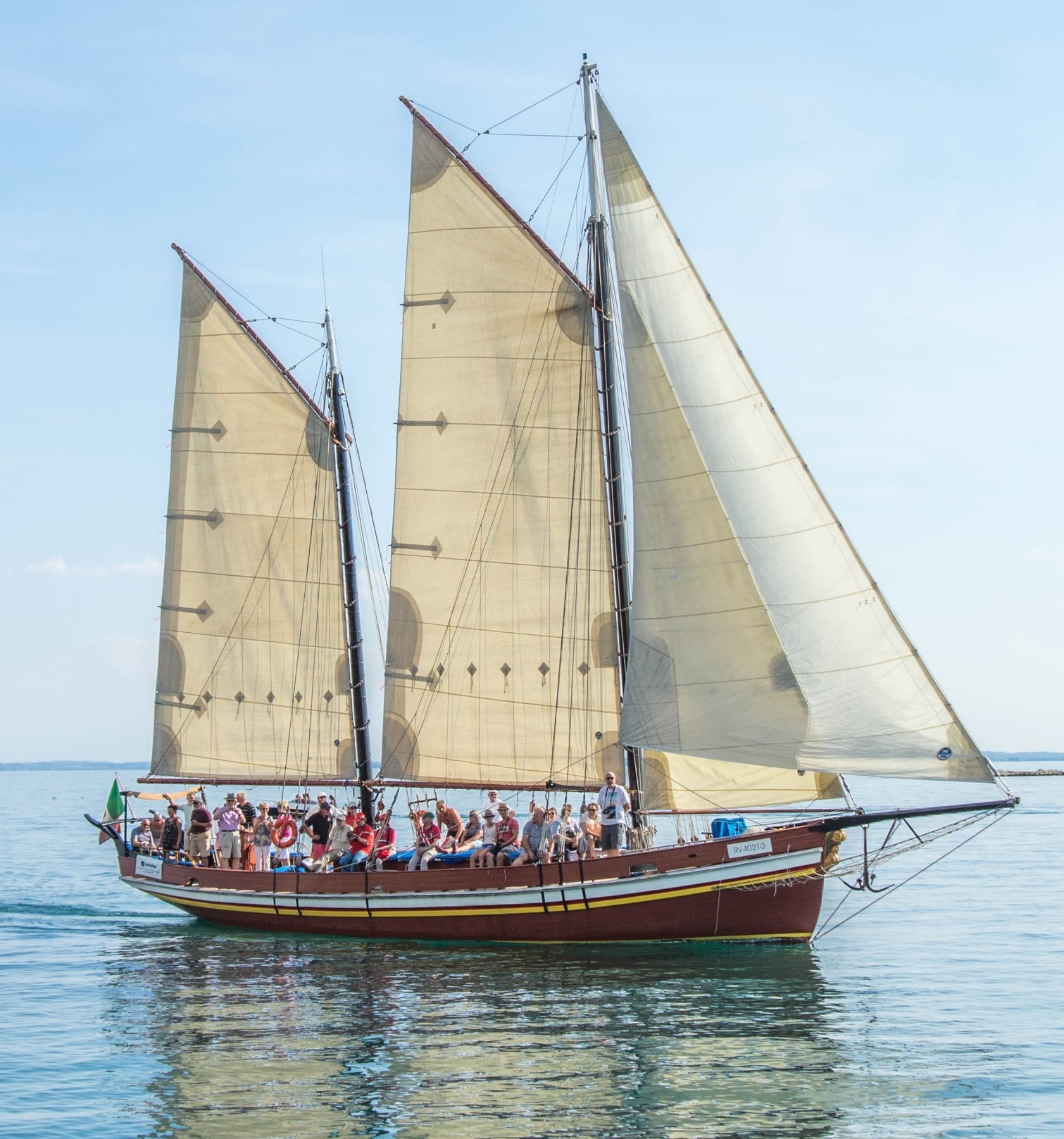 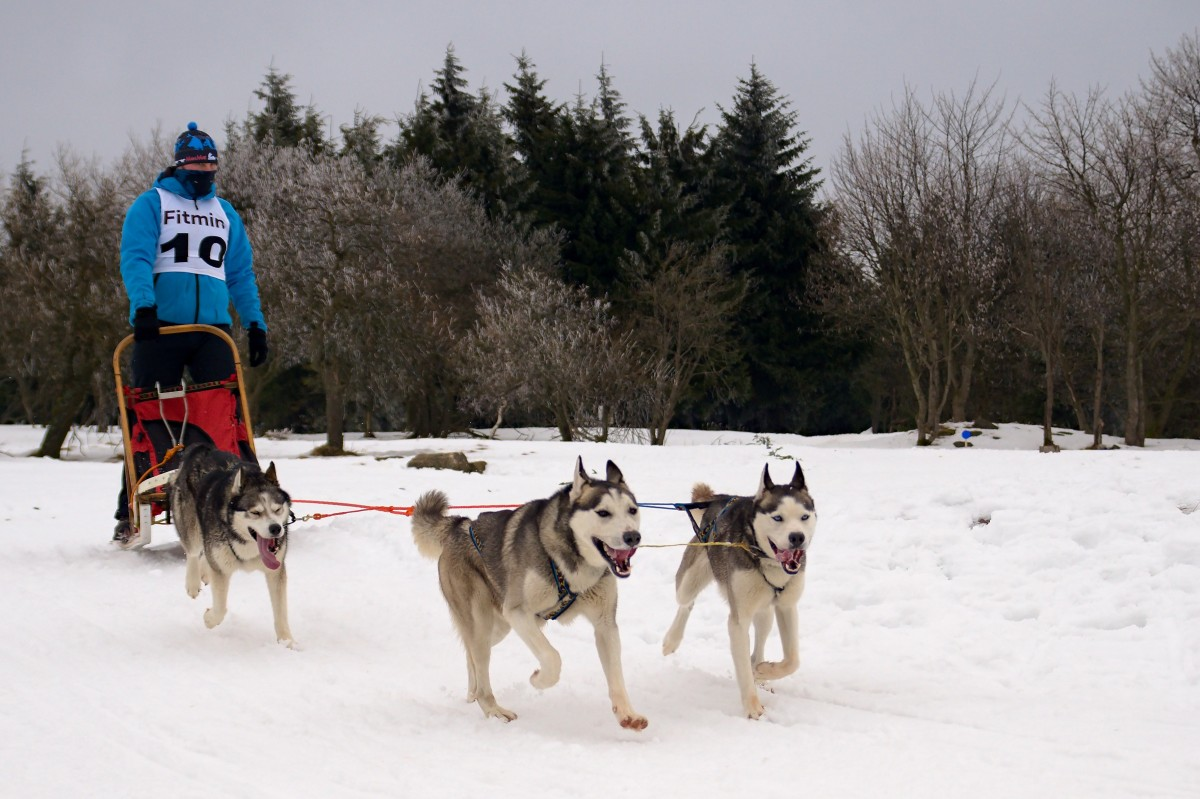 ?
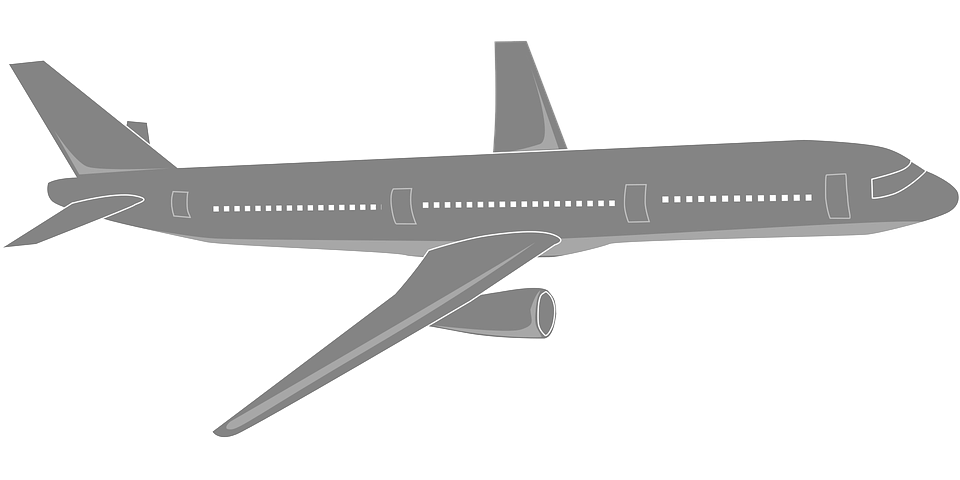 [Speaker Notes: Now that I have established why seed dispersal is important to plant fitness, I asked students to think about forms of transportation that people use as compared to ways that a seed might use. Then, I ask them what morphological properties of the seed might lend themselves to each type of transportation (depicted: wind, water, animals, mechanisms like wheels and engines). Photos from CC.]
Seed Diversity
C
A
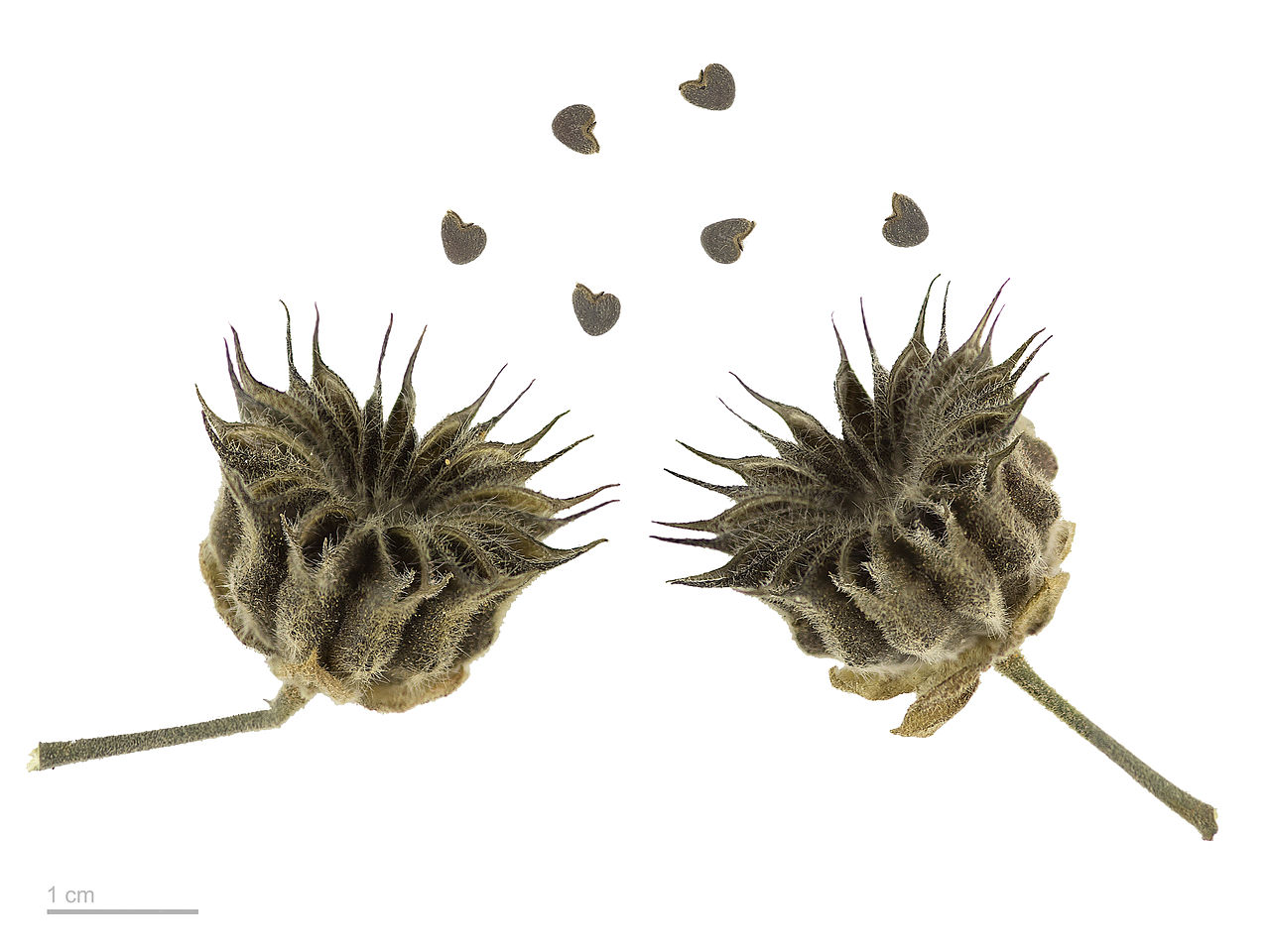 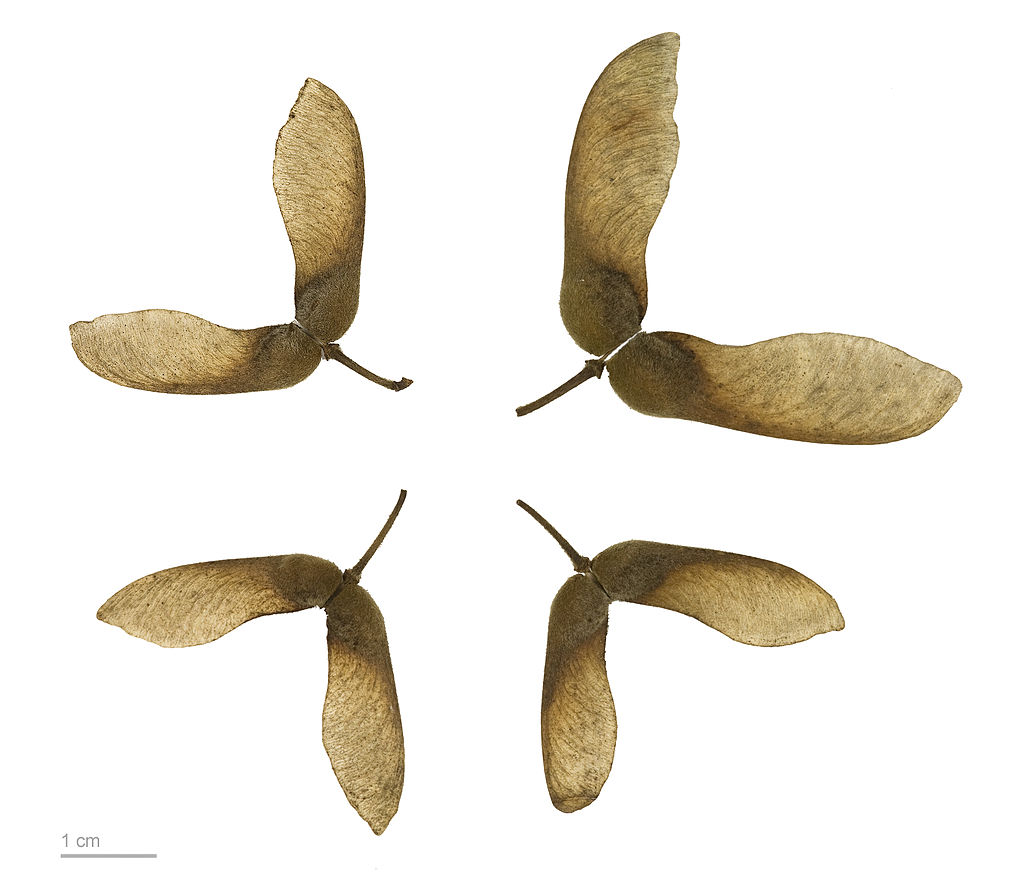 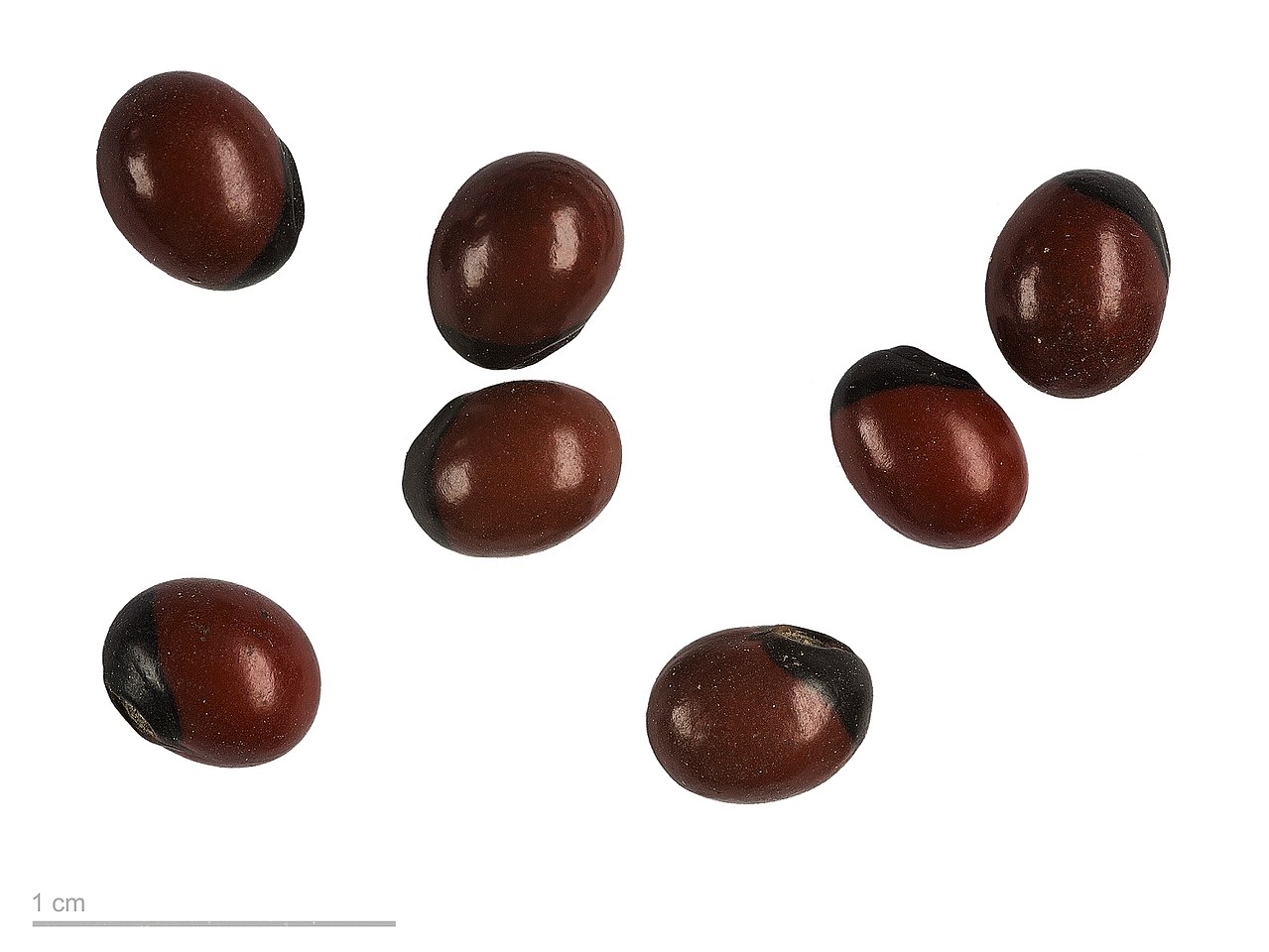 B
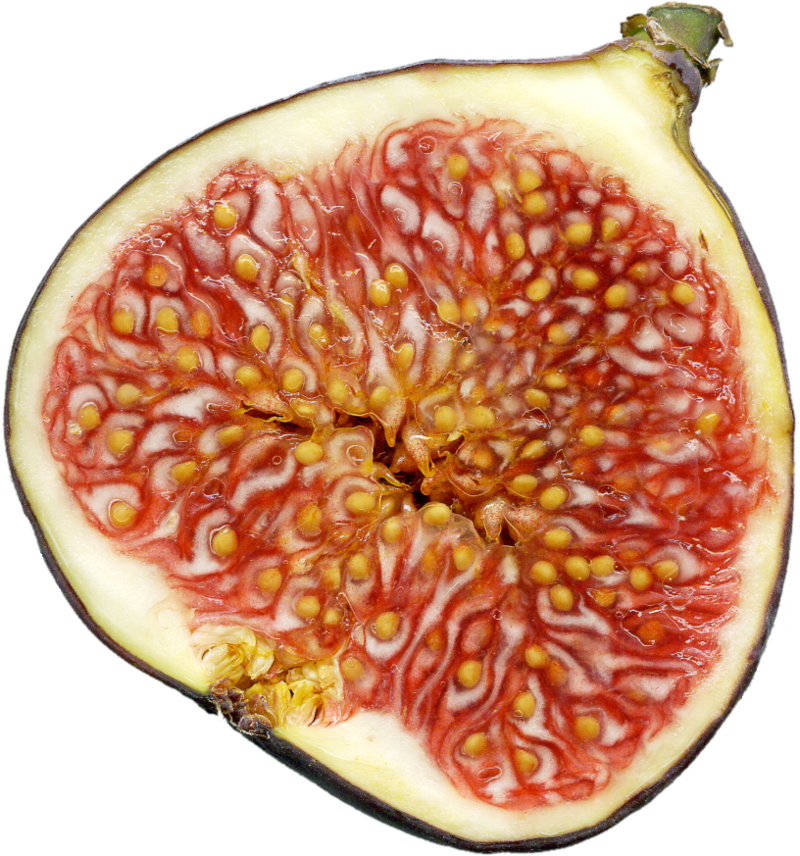 E
D
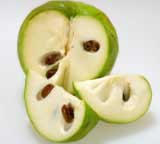 ABIOTIC 
vs. BIOTIC 
vector?
Photo credit A-C: By Roger Culos - Own work, CC BY-SA 3.0, https://commons.wikimedia.org/w/index.php?curid=39364536
[Speaker Notes: In this slide, I show the students examples of seed diversity, and introduce the concept of abiotic vs. biotic seed dispersal vectors. I ask which letters they think are abiotic and which are biotic.]
Seed Diversity
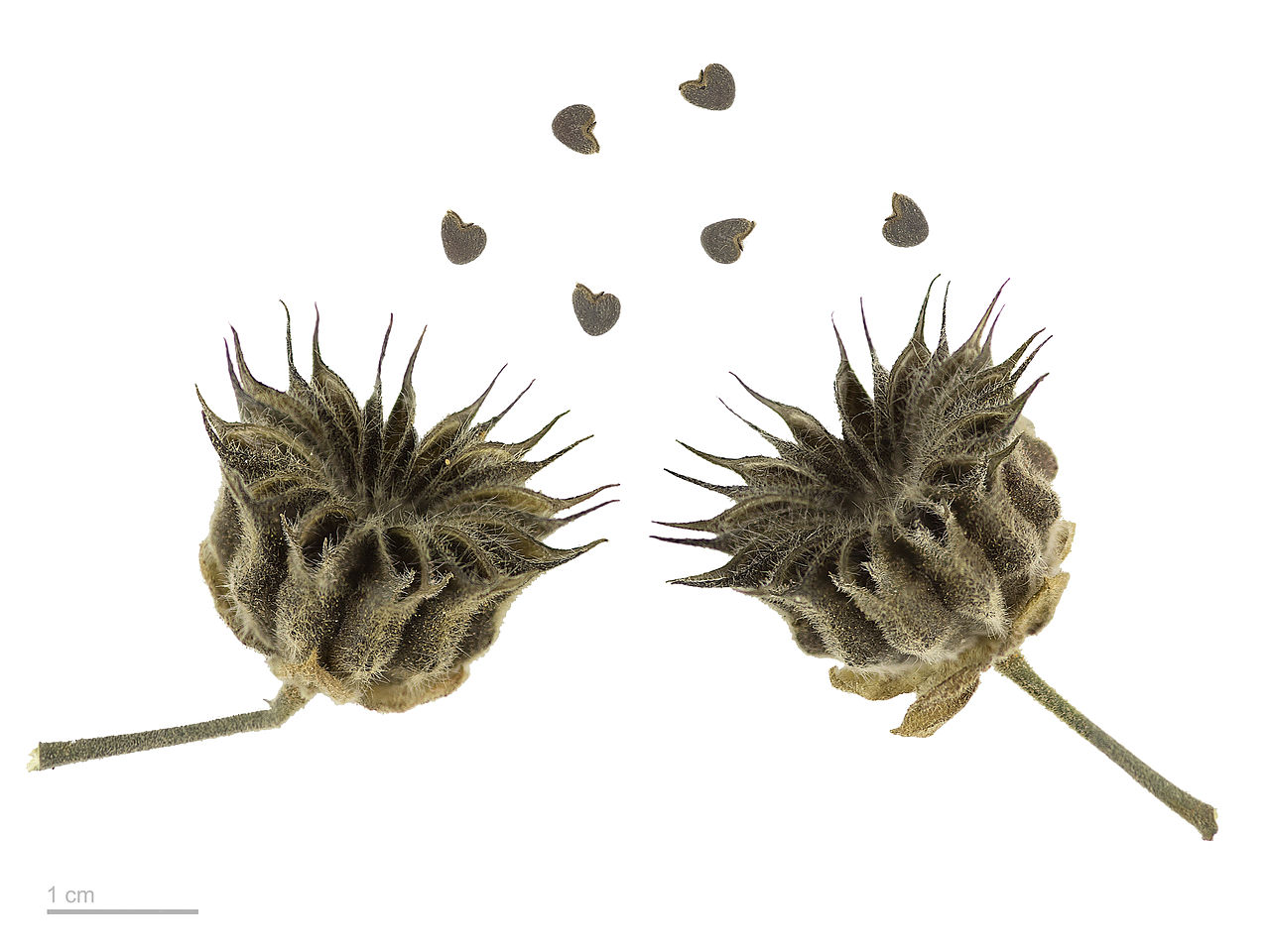 C
A
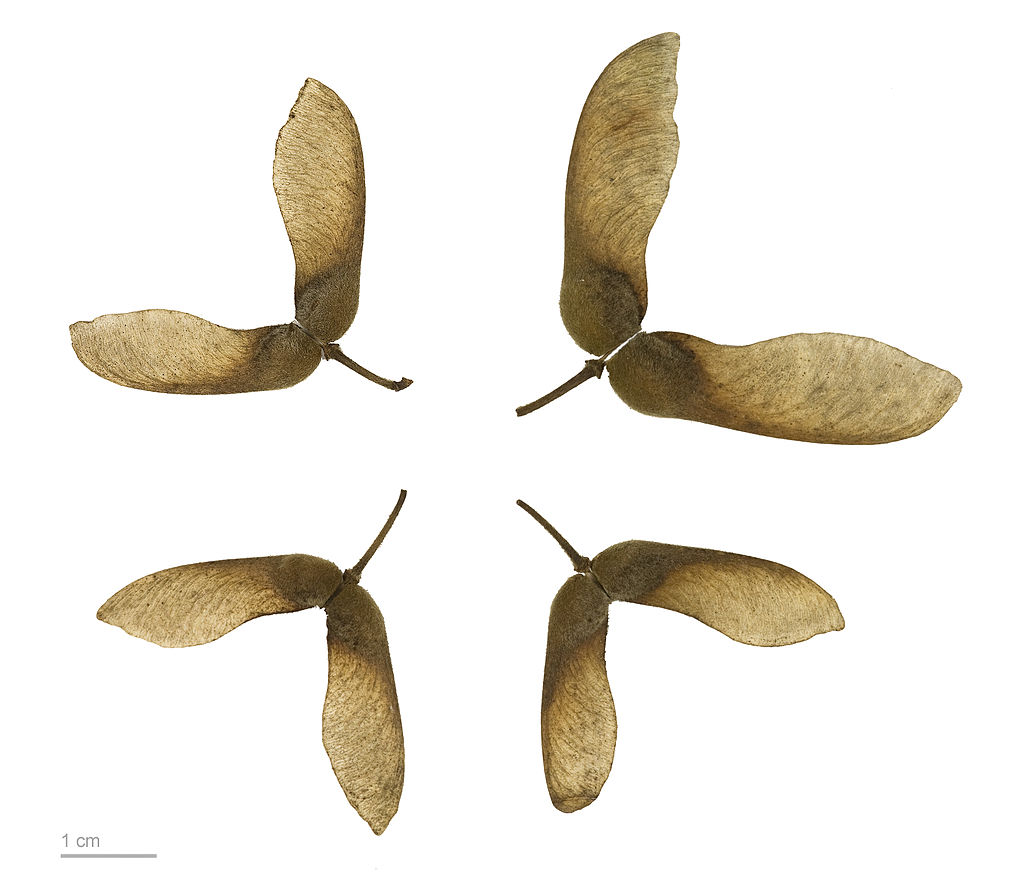 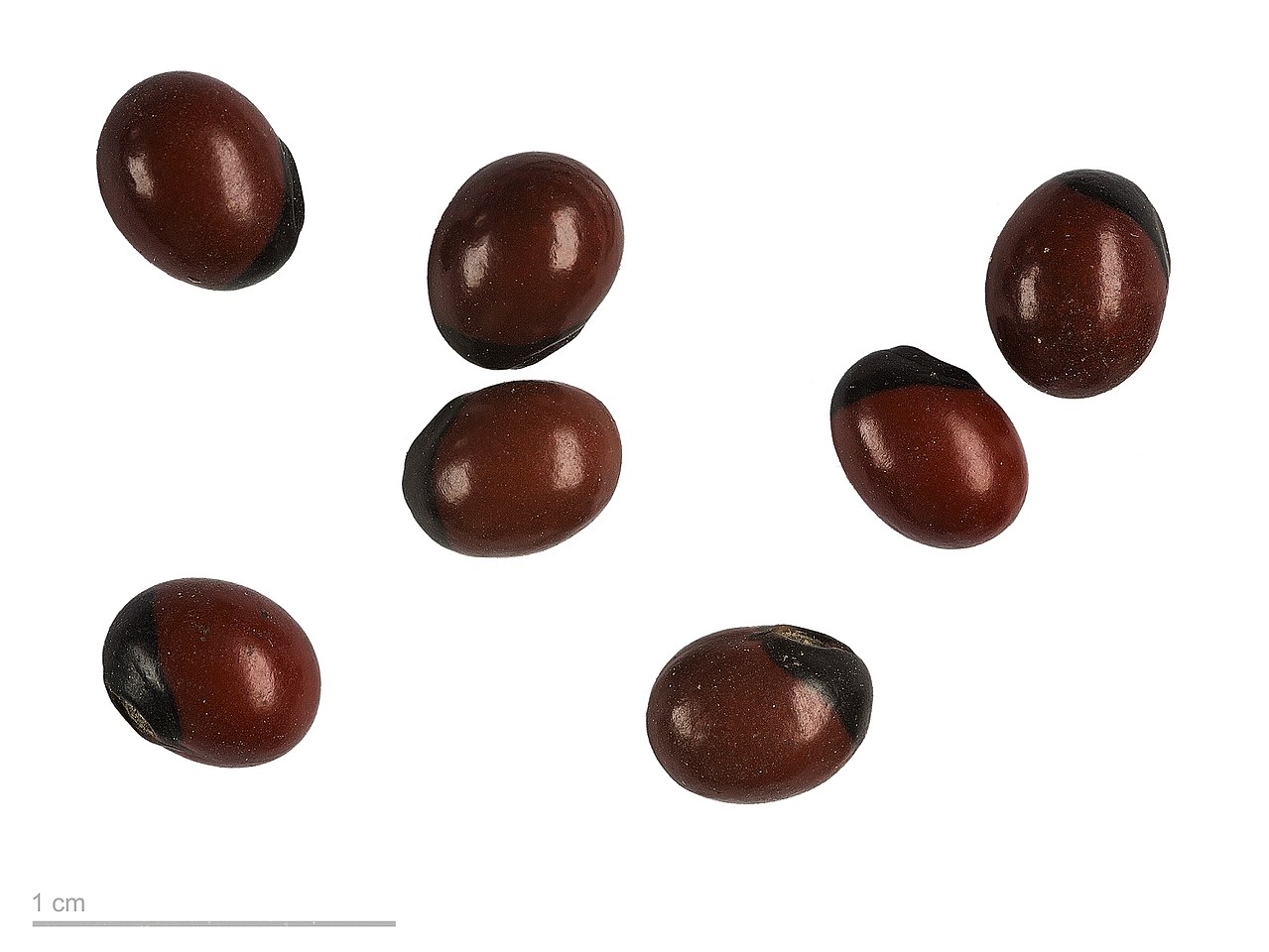 B
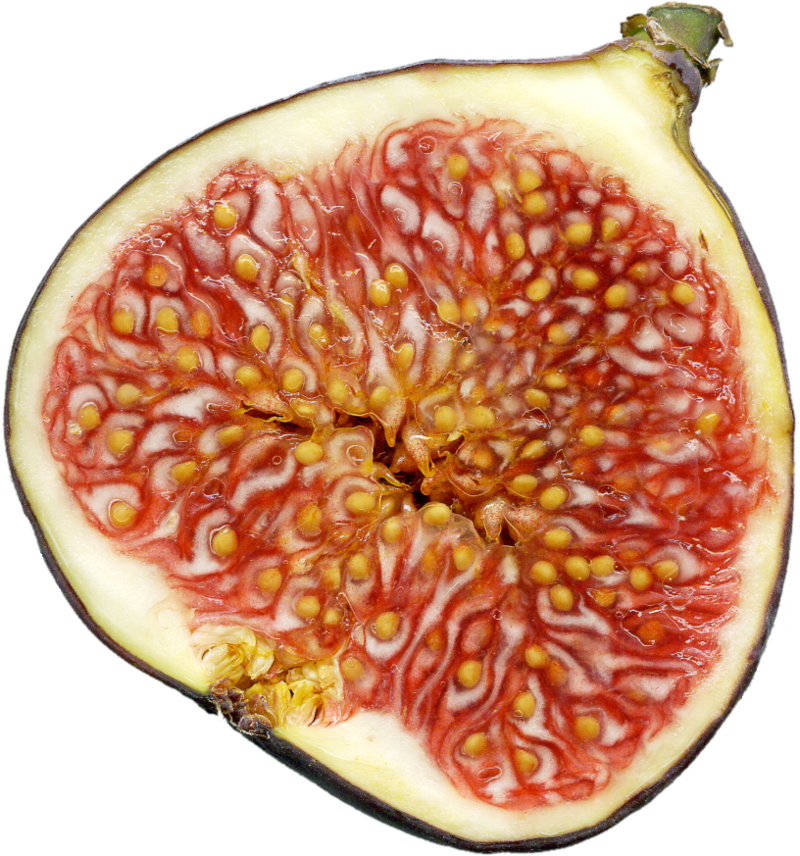 E
D
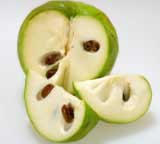 ABIOTIC 
vs. BIOTIC 
vector?
Photo credit A-C: By Roger Culos - Own work, CC BY-SA 3.0, https://commons.wikimedia.org/w/index.php?curid=39364536
[Speaker Notes: Same as last slide.]
Seed Shadow
60m
30m
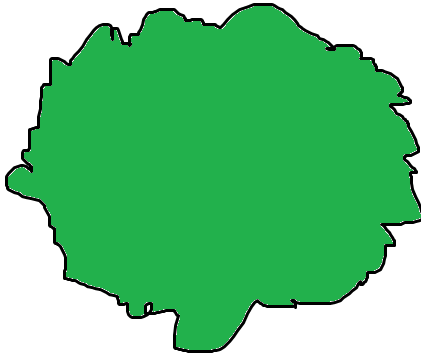 20m
10m
[Speaker Notes: I created this slide to help walk the students through how a seed dispersal curve is measured by scientists in the field. I wanted to show a clip of the video in which they follow the monkeys and collect defecated seeds, then clean them and identify them – but alas! There was not time. I defined seed shadow verbally. I projected this image on 2/3 of our projector screens, and in the center screen I used a document projector and as a class we drew the axes of the seed dispersal curve graph. Then, I asked them to count the number of dots (seeds) within each distance class away from the parent tree (center), and added each bar to the seed dispersal curve as we went, explaining that in the field scientists might walk along a transect away from the parent tree and count how many seeds of the correct species they encountered. The idea here was to walk the students through the drawing of a seed dispersal curve, and relate it to how scientists collect this data in the field.]
Platypodium elegans
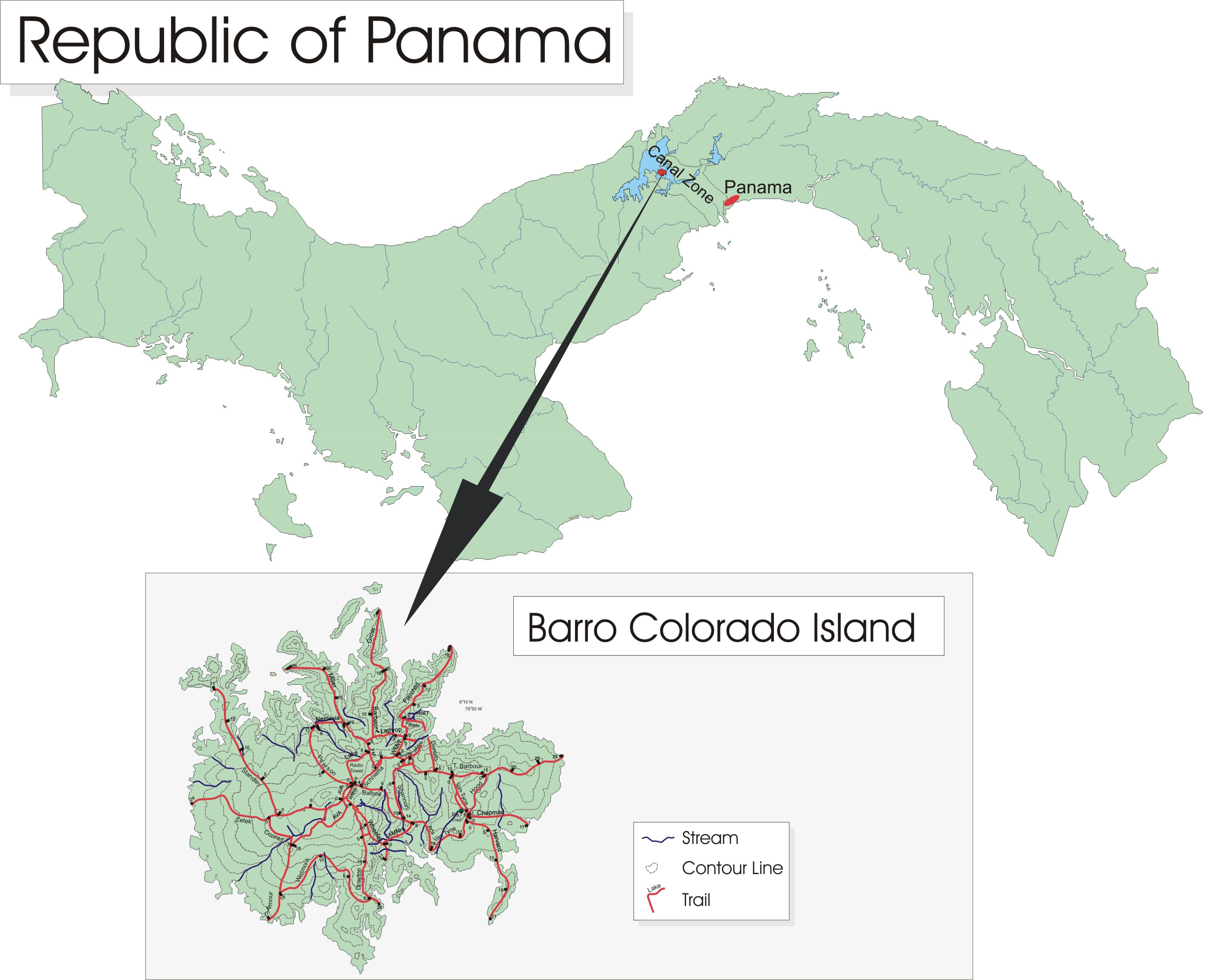 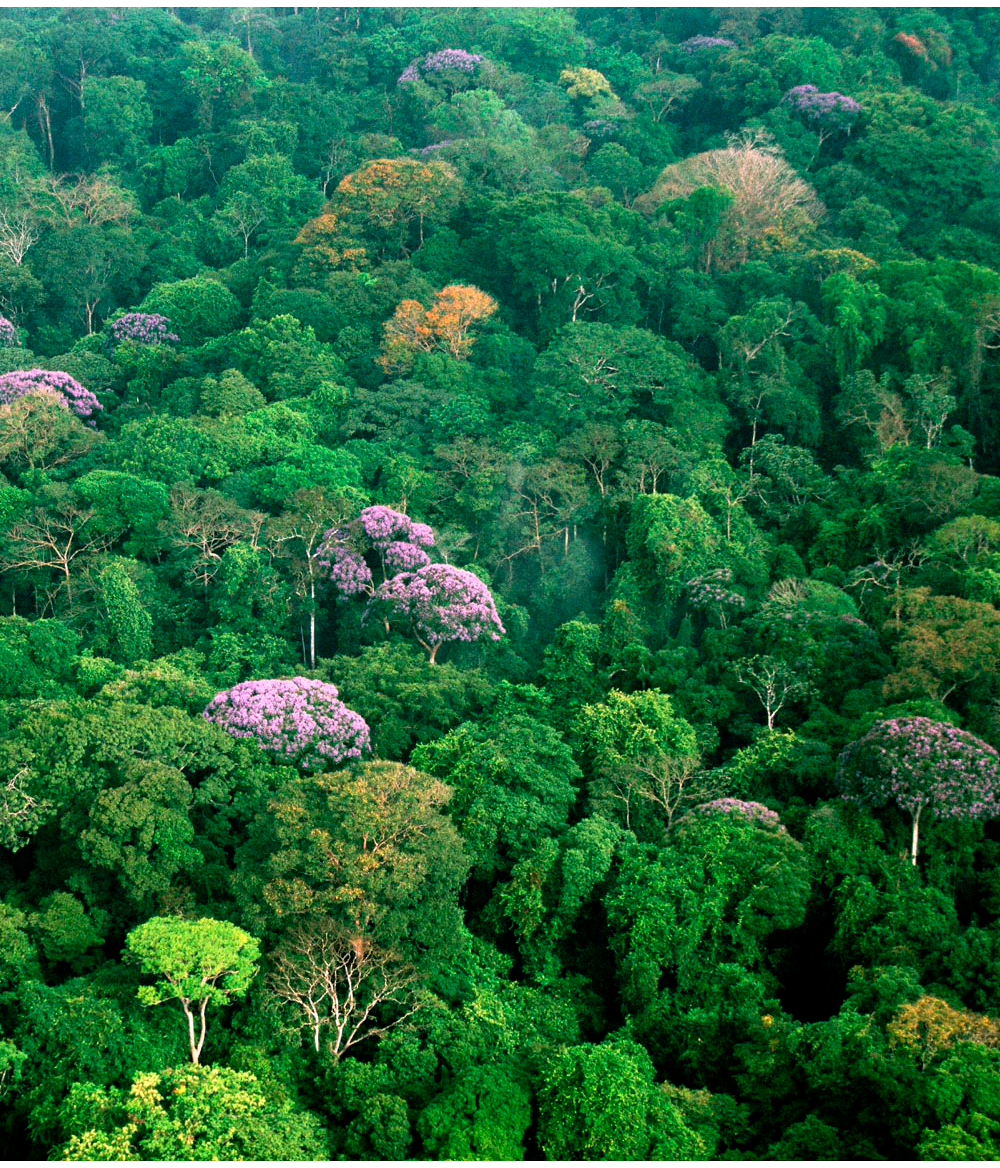 Seeds are wind-dispersed 
Can grow up to 98 feet tall
Pollinated by bees
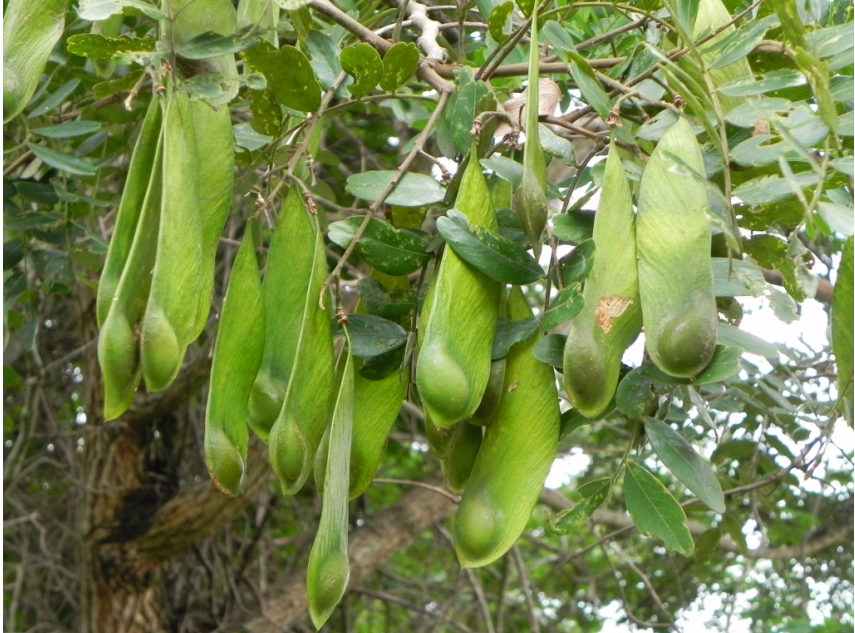 By Photos courtesy of Christian Ziegler. [CC BY 2.5 (http://creativecommons.org/licenses/by/2.5)], via Wikimedia Commons
[Speaker Notes: I reinforced the biotic/abiotic concept by asking students which this species is an example of. I froze this slide on 1/3 projector screens and told that half of the lecture hall that they were Platypodium elegans, to make a hypothesis about how far these wind-dispersed seeds might travel. The other half of the class was assigned the next slide (Ficus sp.) I handed out note cards, had students pair up, and asked them to work together to formulate and write down their hypotheses for how far seeds would travel for their assigned species. I asked them to draw their seed dispersal curves on the notecards. I told them I would be randomly collecting note cards and showing them on the document viewer. I gave students about 5 minutes to talk and make their curves – this was not quite enough time for everyone. I collected 4 cards from the wind-dispersed side of the class and 4 from the animal-dispersed side of the class. The drawings they made will be uploaded separately. Participation was good, students were engaged and actively talking to one another about how far they thought the seeds might travel, and what their axis labels should be. I did find that some students seemed to just copy the plot I made for the example in slide #7. However, most came up with independent hypotheses. I showed the collected cards on the document projector and discussed the hypothesis of each. When I introduced both species, I tried to really ground the students with where in the world each species occurs, and what the habitat it occurs in looks like.]
Ficus crytophylla (fig)
Seeds dispersed by the Bulbul bird
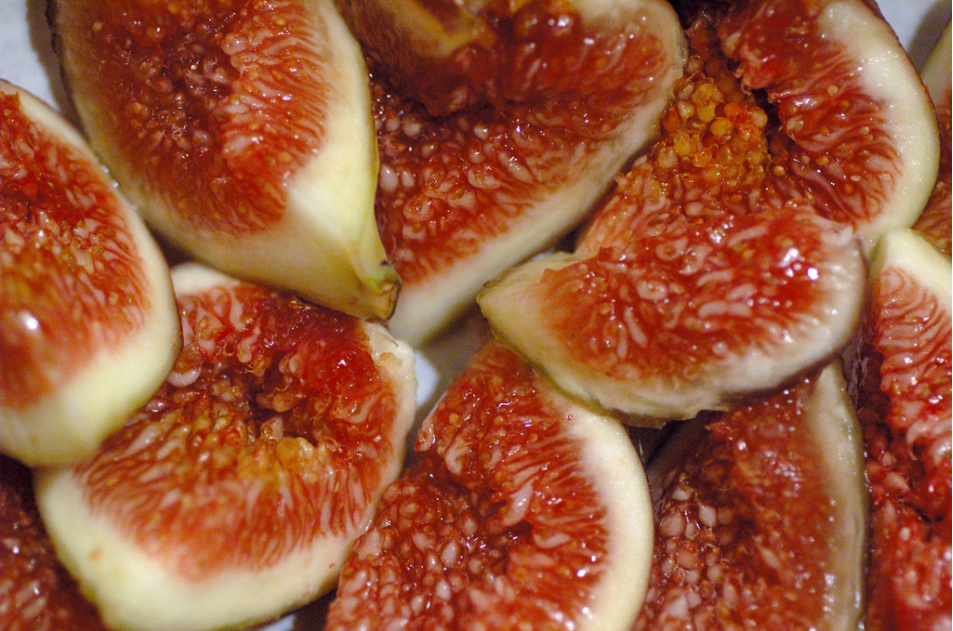 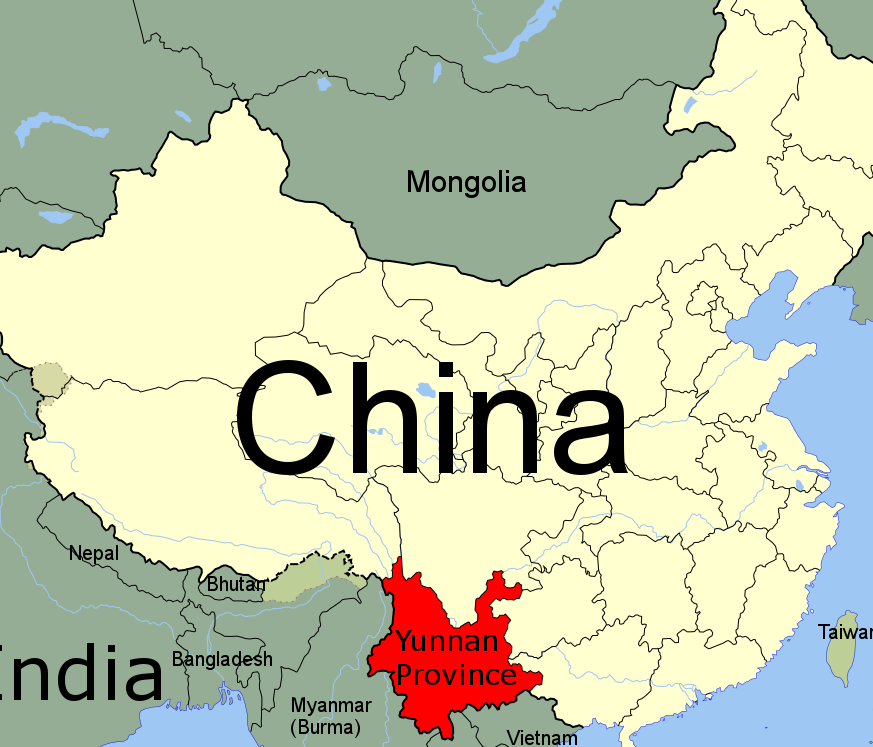 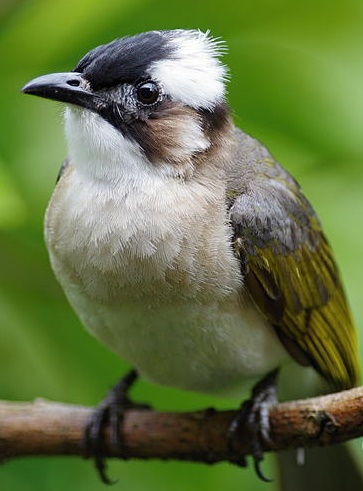 Grow in the limestone mountains of Yunnan province, China. 
Short, evergreen tree
Makes clusters of small, seed-filled figs
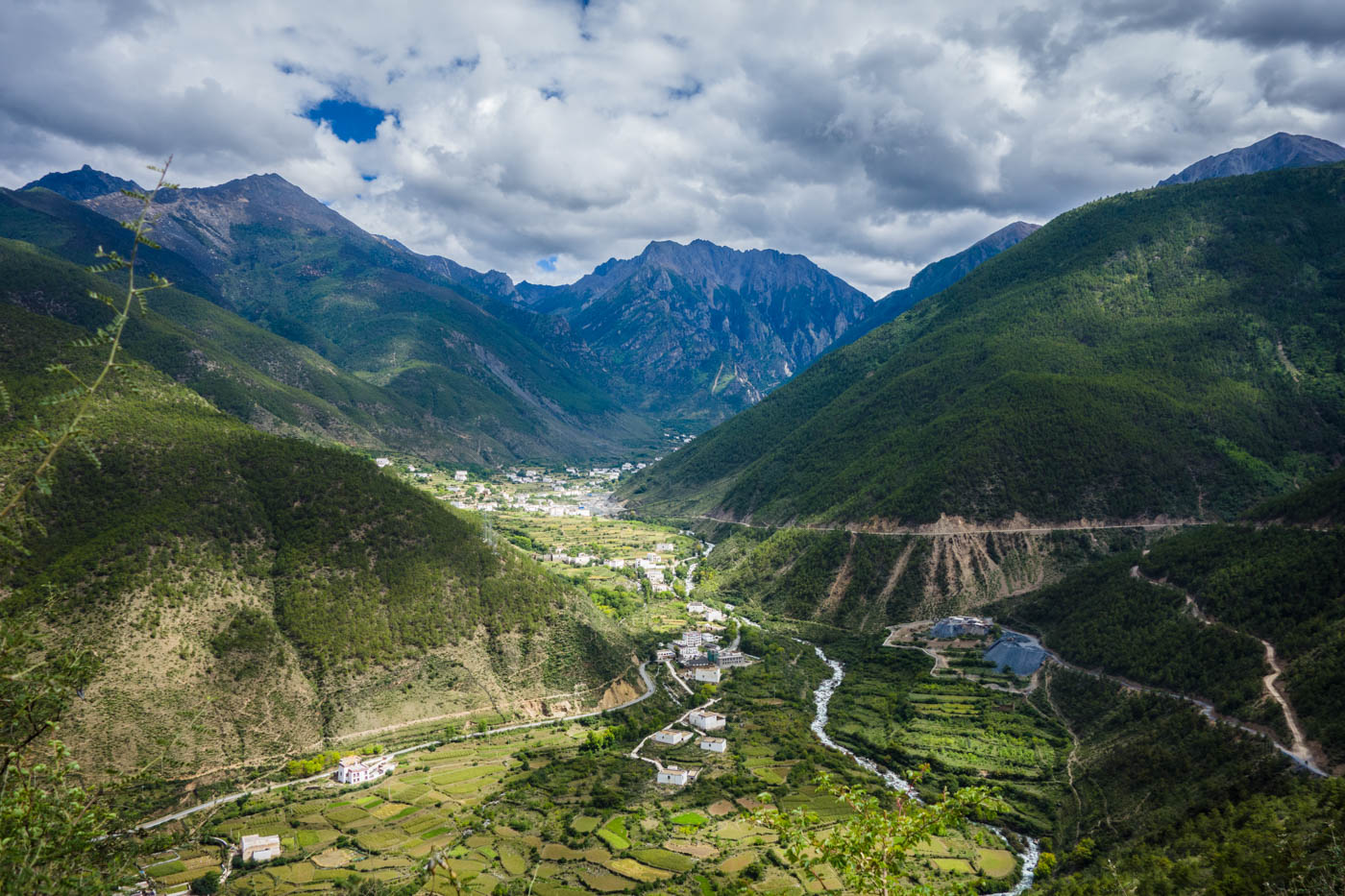 Platypodium elegans
Seed to Seedling to Sapling
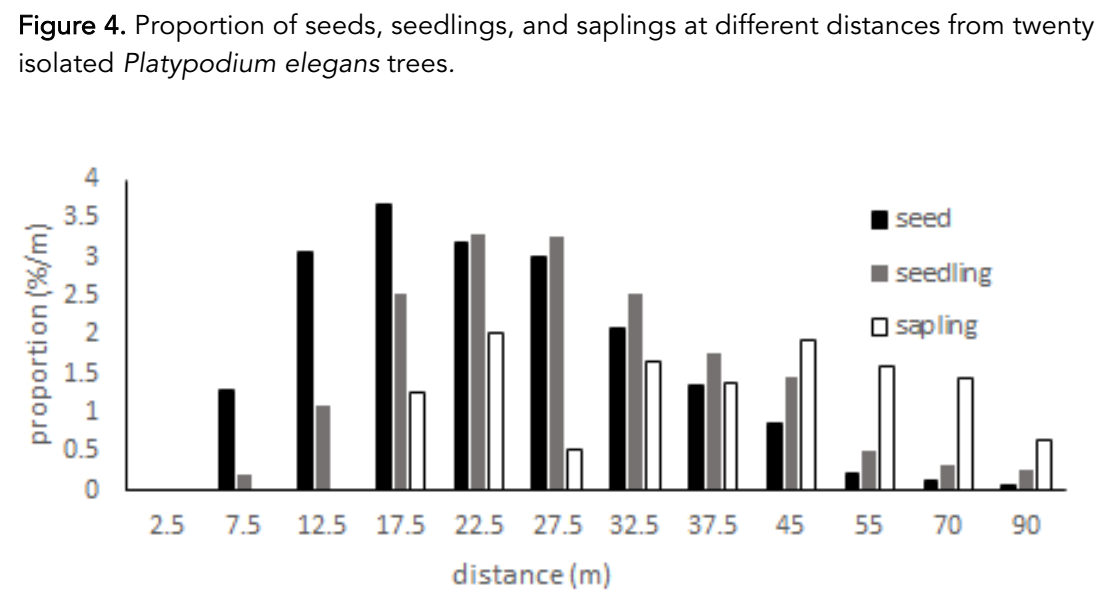 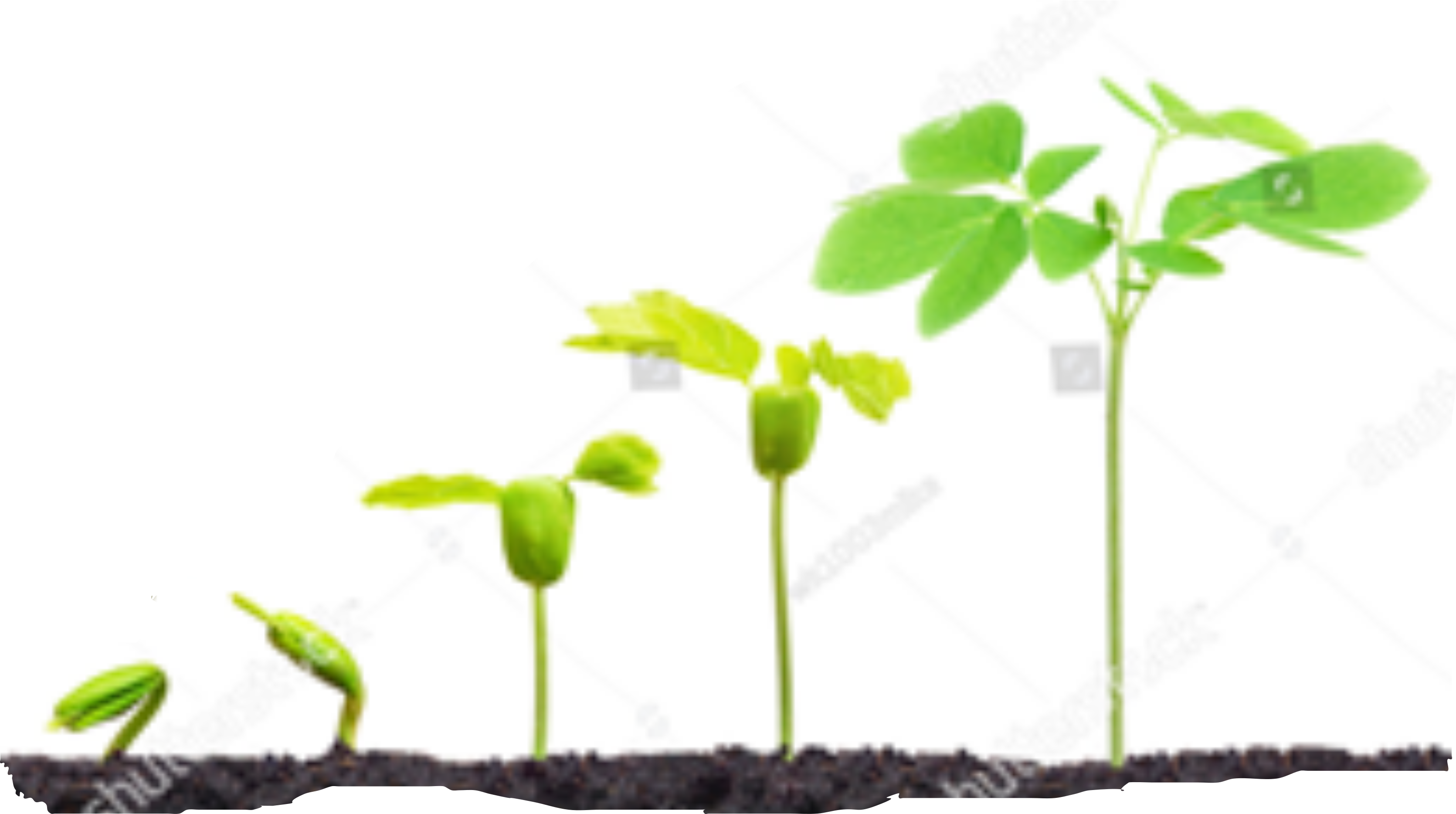 [Speaker Notes: I told students that this slide represented the actual seed dispersal curve for P. elegans. I explained the differences between a seed, seedling, and sapling, and pointed out that these different life stages are represented in this plot, in addition to the seed dispersal curve. First, I asked students how each figures SEED dispersal curve was different than the hypothesis they formulated for their assigned species. I asked them to think-pair-share to answer the following questions: 1) How was the actual seed curve different from the curve that they drew, and what did they find surprising, if anything, about the differences, if any? 2) Why are there different patterns for seed distribution, seedling, and sapling survival?
and told them I would be randomly asking pairs to tell us about their thought processes with a wireless microphone. For question 1) a lot of students were surprised by how far the animal-dispersed seeds went. I asked them what additional information would have helped them to make a more accurate hypothesis for the dispersal curve. They answered with knowing how far the birds fly, and how long it takes the seed to pass through the bird’s gut. For question 2) students raised both biotic and abiotic factors that could contribute to the differences in pattern, including local soil conditions near the parent tree, differences in the distribution of seed predators and diseases away from the parent tree, etc. And one student cited scientists misidentifying plant species in the field. While they did the think-pair-share, I froze 1/3 screens with this slide for P.elegans, 1/3 screens with the slide for F. crytophylla, and 1/3 screens (center screen) with slide #12 (the discussion questions).]
Ficus cyrtophylla
Seed to Sapling
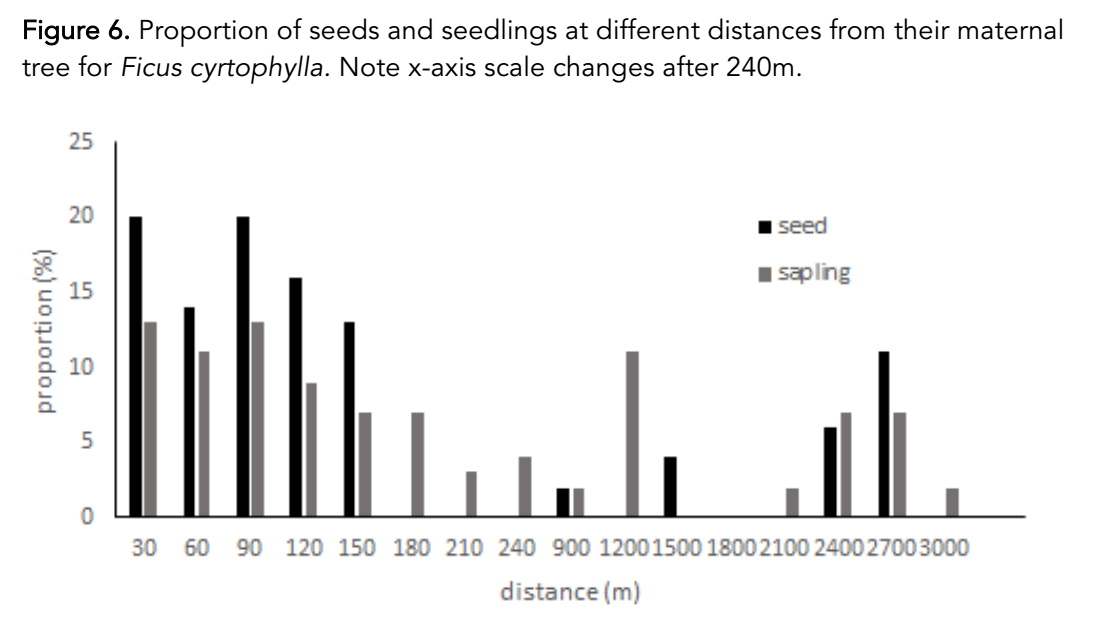 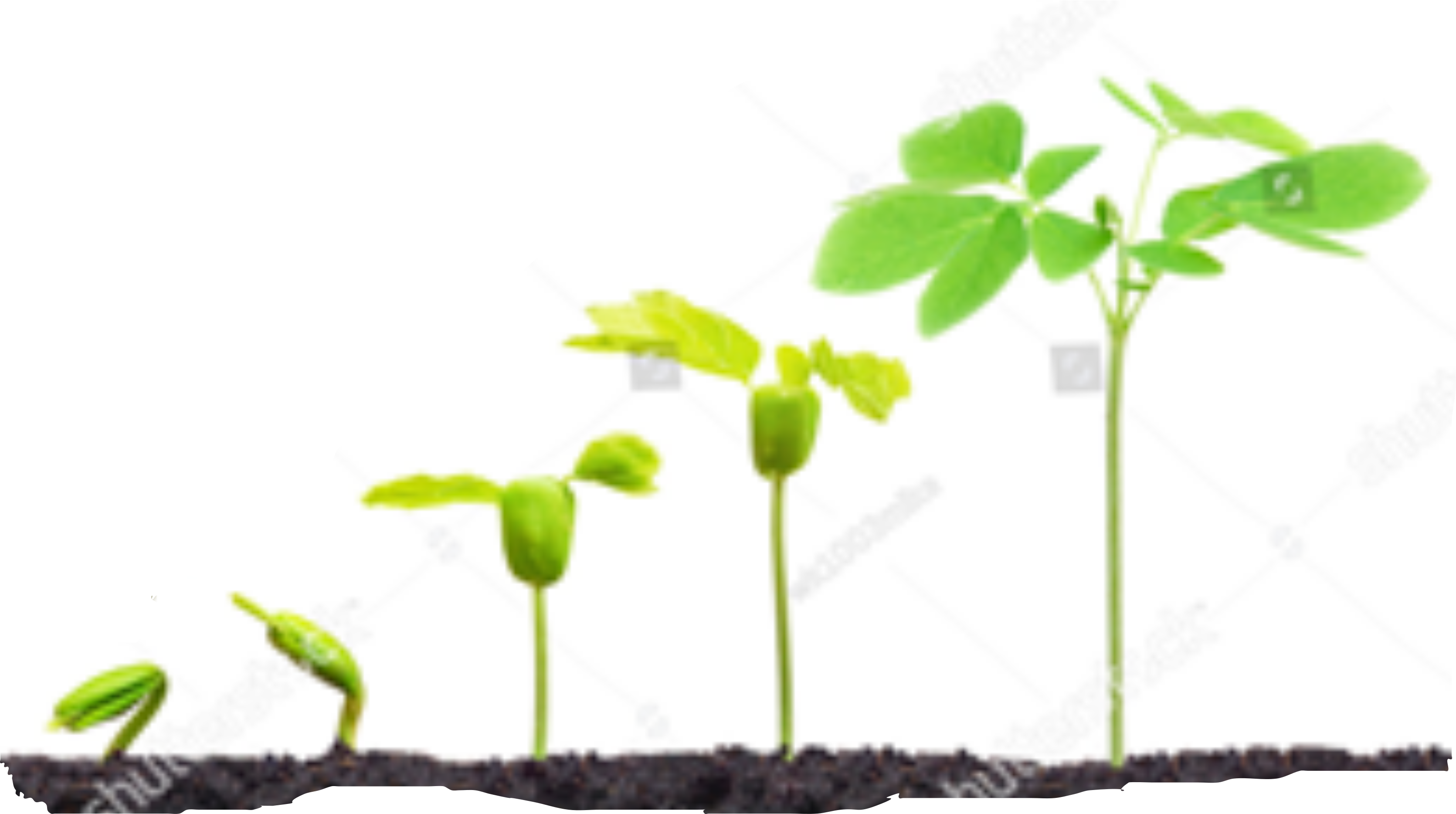 Think-pair-share
How do the observed patterns compare to the predictions you drew?
Are there any similarities in the seed shadows for Platypodium and Ficus?
Are there any differences in the seed shadows?
What do these results indicate about survival of seeds as opposed to seedlings and saplings?
[Speaker Notes: Use microphone.]
What builds a rainforest?
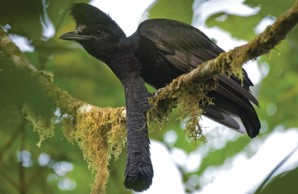 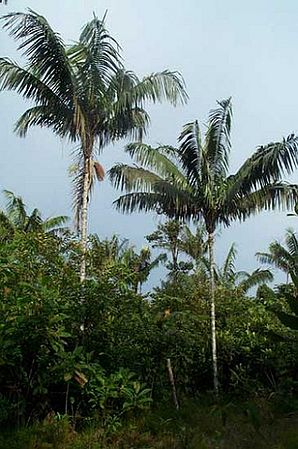 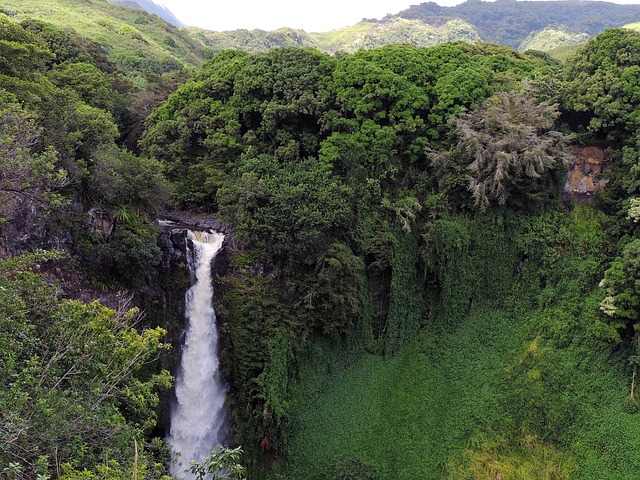 Distribution and behavior of mutualists
Environment
Ecological community
Inter- and Intra-specific Competition
Distribution of different plant species within a landscape
Distribution and behavior of antagonists
[Speaker Notes: This was the closing slide, tying everything together and providing a bridge to the next lecture about community ecology. I mention three examples of processes that shape plant species distribution, but I let them know there were many, many others apart from the three I listed! Tie everything back into slide #2 from the beginning of lecture. At this point we did a Kahoot quiz. The quiz question about this module is on the next slide.]
For this figure, which is the most probable distance that a seed will disperse from the parent tree and at which seedlings will survive?
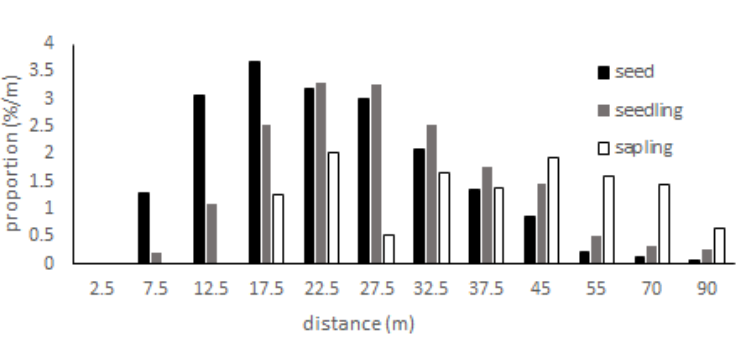 Seed: 90; Seedling: 90
Seed: 12.5; Seedling: 37.5
Seed: 17.5; Seedling: 22.5
Seed: 22.5; Seedling: 22.5
[Speaker Notes: For the actual quiz, I left the figure up on 2/3 screens projector screens, and in the center screen I showed the Kahoot Quiz – allowing the students to see a big version of the seed dispersal curve. The point of this question was to test their comprehension and interpretation of bar charts and seed dispersal curves. 80% of students answered correctly (answer is “C”).]